Доброе  утро!
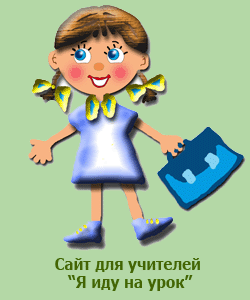 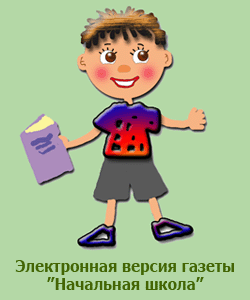 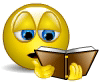 У меня сегодня всё получится!
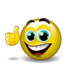 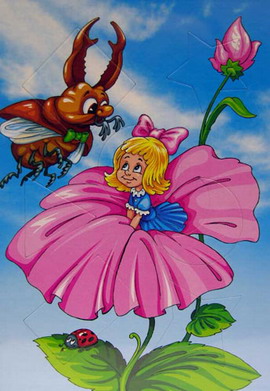 Дюймовочка
дюйм
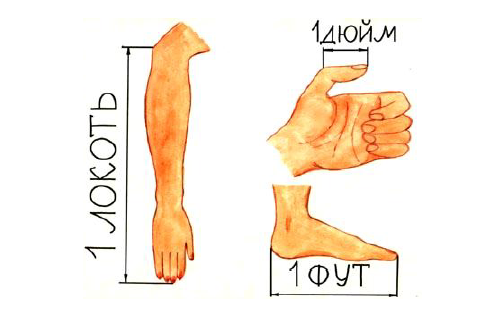 Конёк Горбунок
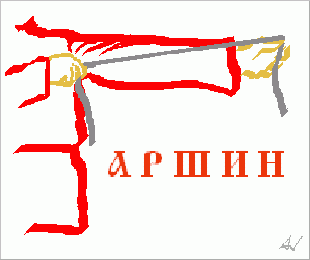 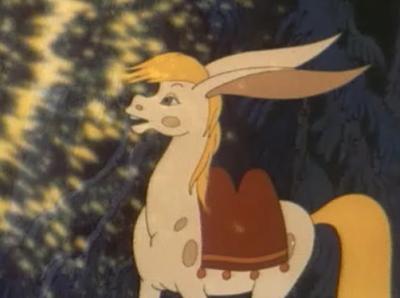 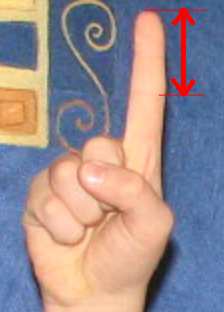 вершок
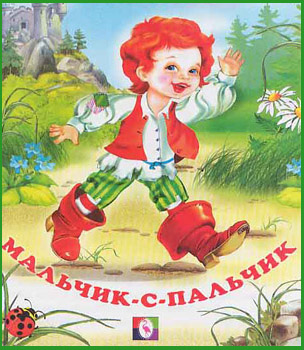 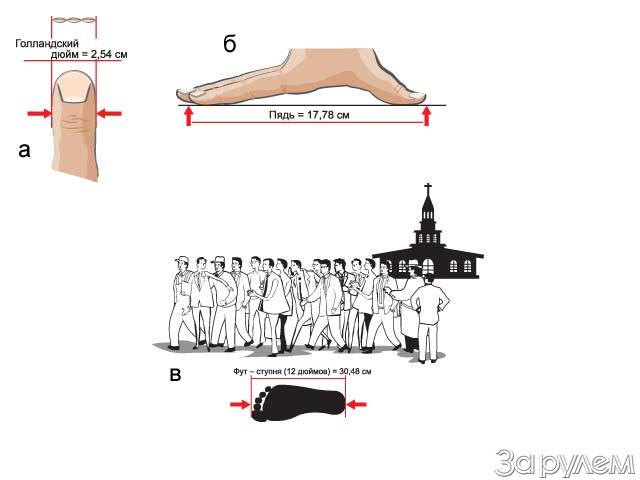 Пядь
Ярд
Сажень
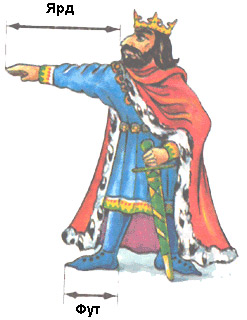 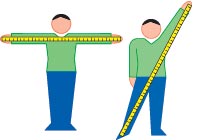 Косая 
сажень
Фут
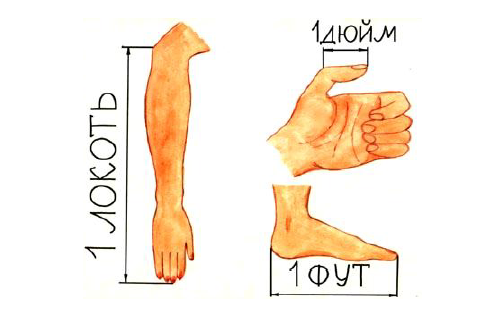 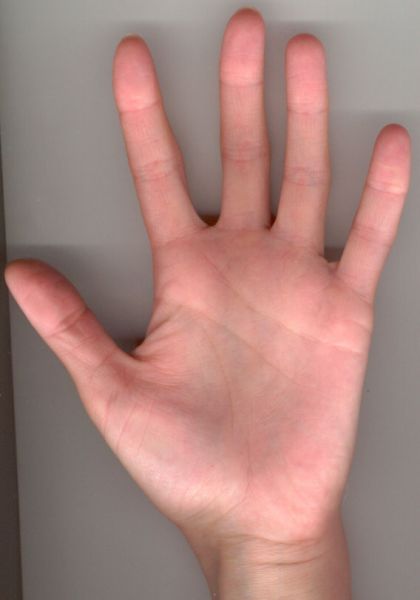 локоть
Ладонь
Меры длины
Сантиметр
?
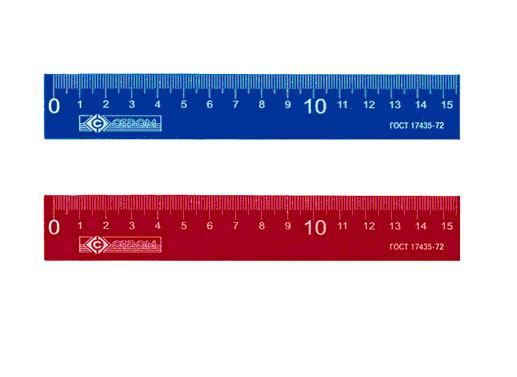 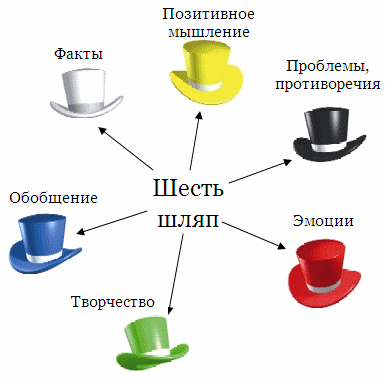 Понравилось, было интересно, 
хорошее настроение
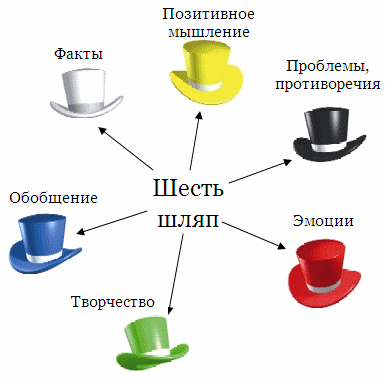 Было скучно, ничего не понял,
настроение плохое
СПАСИБО ЗА УРОК!
МОЛОДЦЫ!
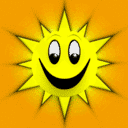